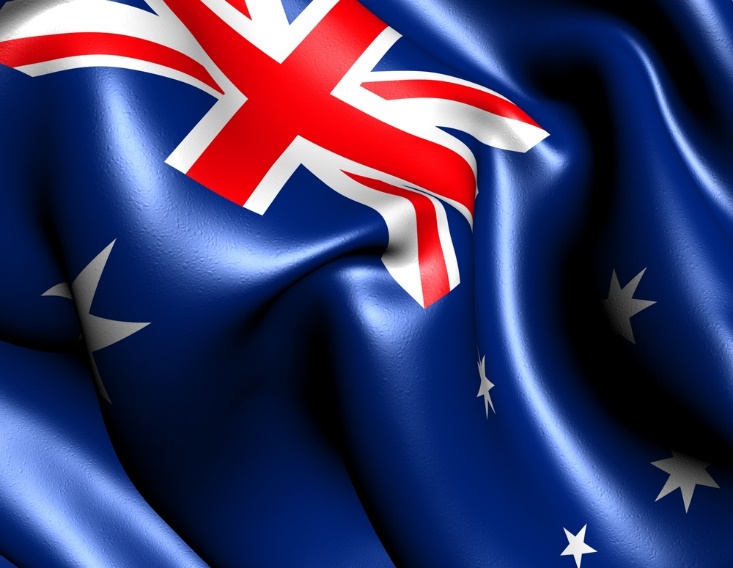 let us do good to all people, 
especially to those who belong to 
the family of believers.                             [GALATIANS 6:10]
ADANCING AUSTRALIA
CITIZENSHIP - CONTRIBUTING - COHESION
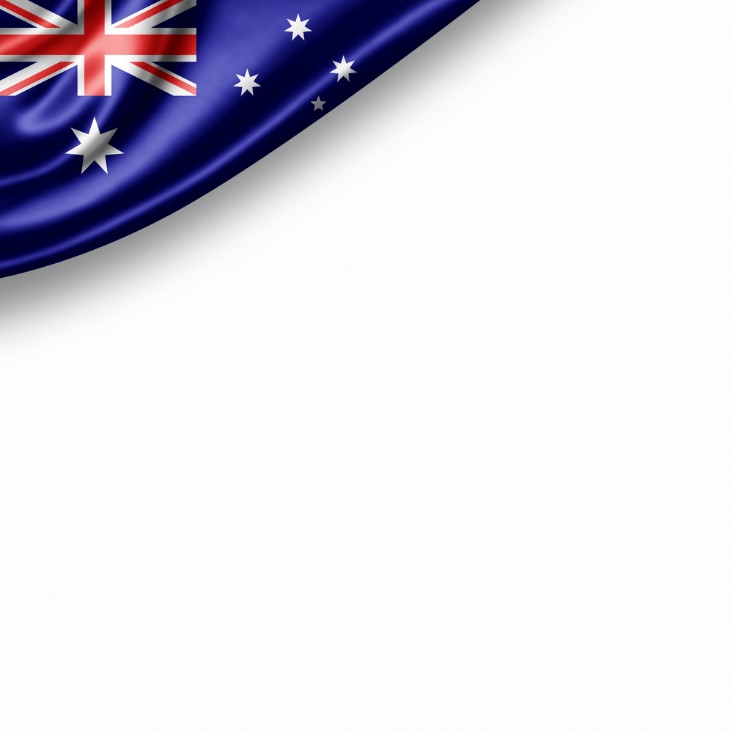 Believers in Jesus Christ have dual citizenship
Citizenship
ACTS 16:37-38; 22:22-29; 23:27; EPHESIANS 2:12
Geographic
Socio-Political
EPH. 2:18; PHIL. 3:20; HEBREWS 11:13-16;                 1 PETER 1:17
Spiritual
Advancing
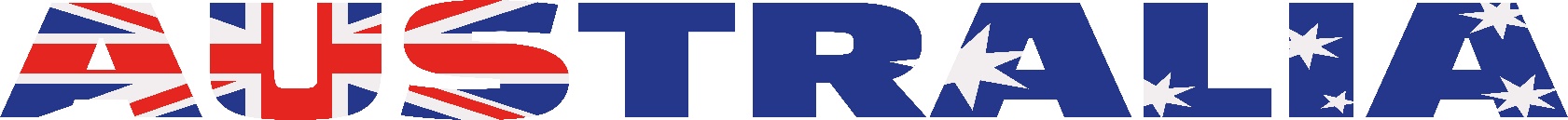 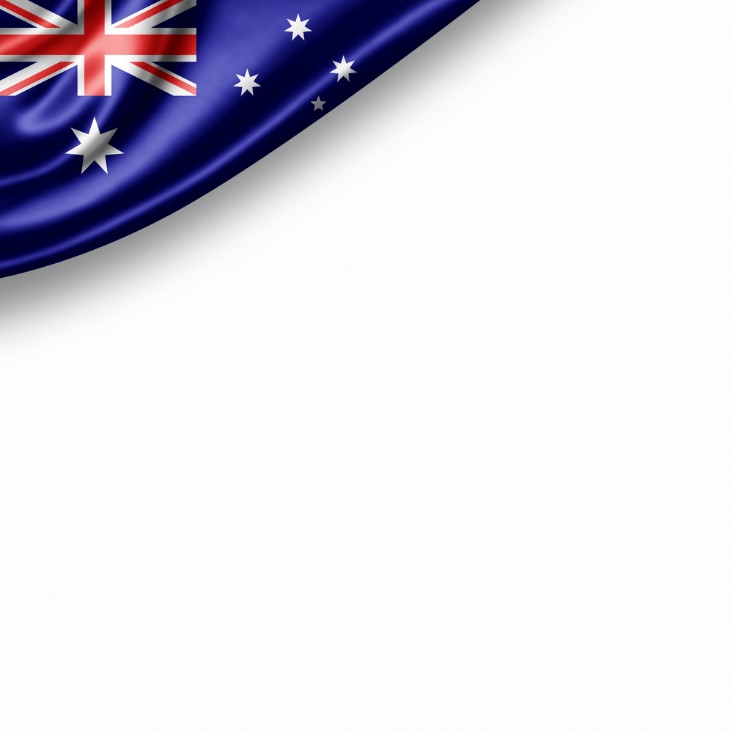 Both citizenships carry rights and responsibilities
Citizenship
ACTS 16:37-38; 22:22-29; 23:27; EPHESIANS 2:12
Geographic
Socio-Political
EPH. 2:18; PHIL. 3:20; HEBREWS 11:13-16;                 1 PETER 1:17
Spiritual
Advancing
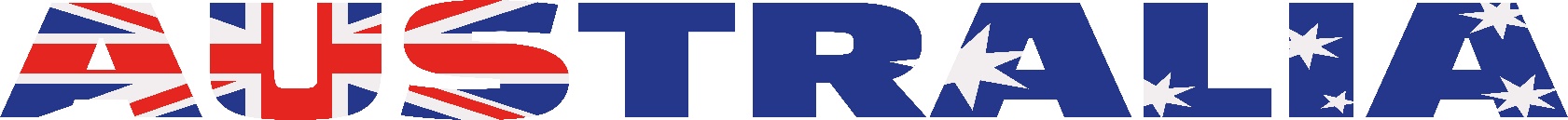 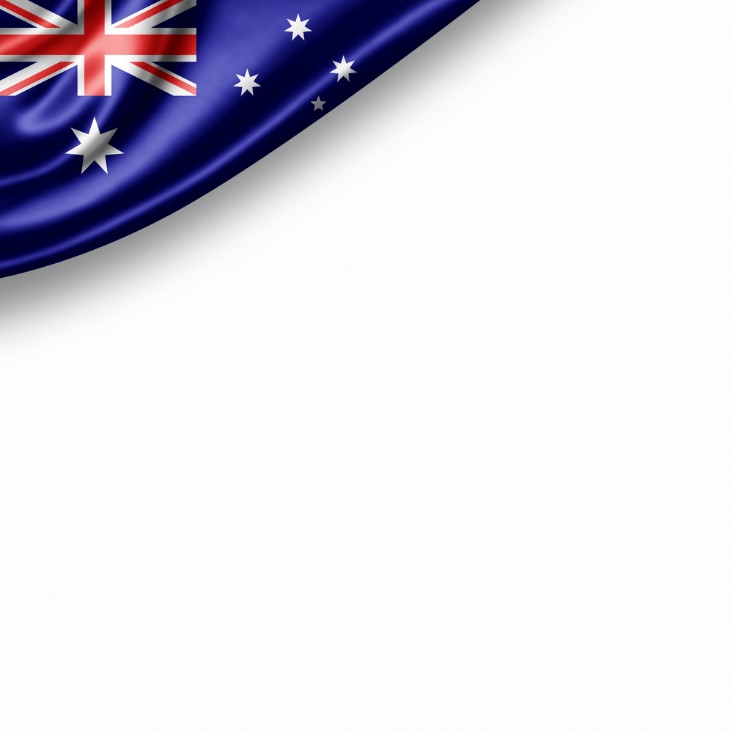 All citizens, including believers carry mutual responsibility for the economic welfare of their country:
Contributing
This is what the Lord Almighty, the God of Israel, says to all those I carried into exile from Jerusalem to Babylon:5 “Build houses and settle down; plant gardens and eat what they produce.6 Marry and have sons and daughters; find wives for your sons and give your daughters in marriage, so that they too may have sons and daughters. Increase in number there; do not decrease.7 Also, seek the peace and prosperity of the city to which I have carried you into exile. Pray to the Lord for it, because if it prospers, you too will prosper.”  [JEREMIAH 29]
Spiritual
Advancing
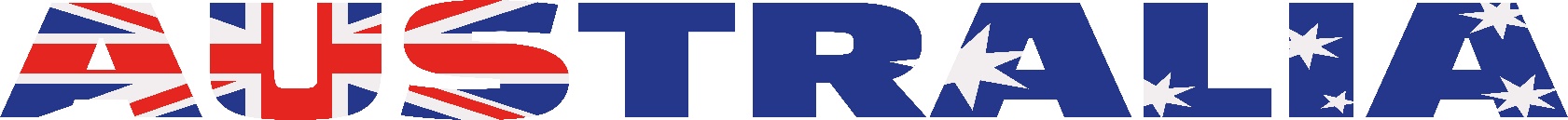 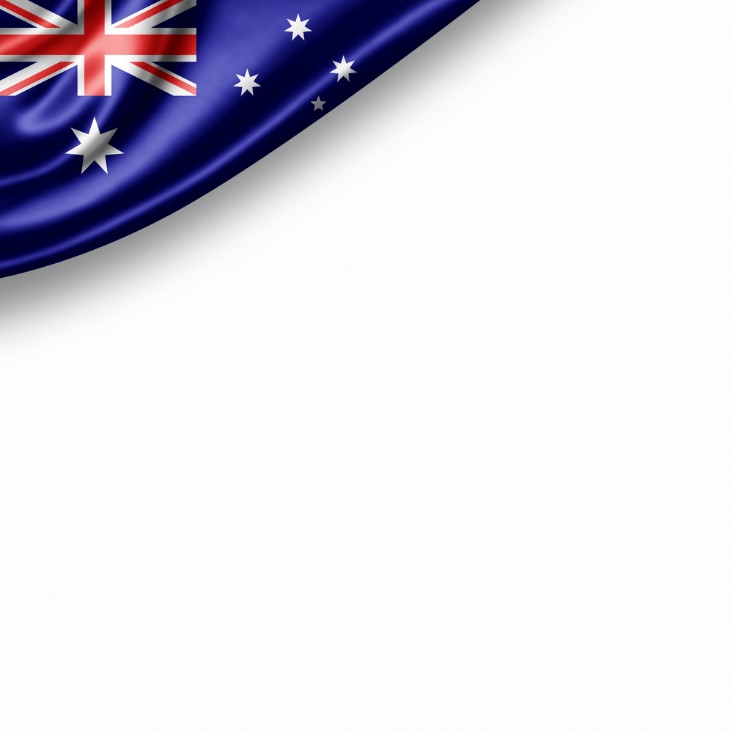 All citizens, including believers carry mutual responsibility for the economic welfare of their country:
Contributing
This is what the Lord Almighty, the God of Israel, says to all those I carried into exile from Jerusalem to Babylon:5 “Build houses and settle down; plant gardens and eat what they produce.6 Marry and have sons and daughters; find wives for your sons and give your daughters in marriage, so that they too may have sons and daughters. Increase in number there; do not decrease.7 Also, seek the peace and prosperity of the city to which I have carried you into exile. Pray to the Lord for it, because if it prospers, you too will prosper.”  [JEREMIAH 29]
Spiritual
Advancing
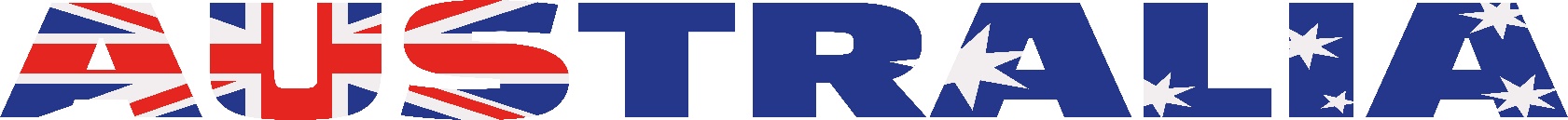 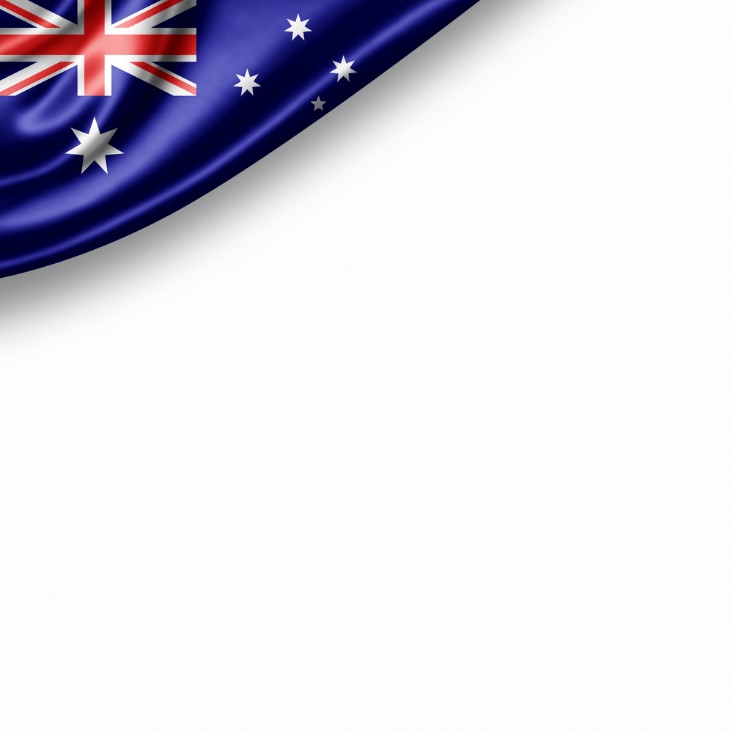 Believers contribute much to the social cohesion of their 
society by:
Cohesion
Pray to the Lord for it, because if it prospers, you too will prosper. [JEREMIAH 29:7]
I urge, then, first of all, that petitions, prayers, intercession and thanksgiving be made for all people— for kings and all those in authority, that we may live peaceful and quiet lives in all godliness and holiness. [1TIMOTHY 2:1-2]
Praying
For it
Spiritual
Advancing
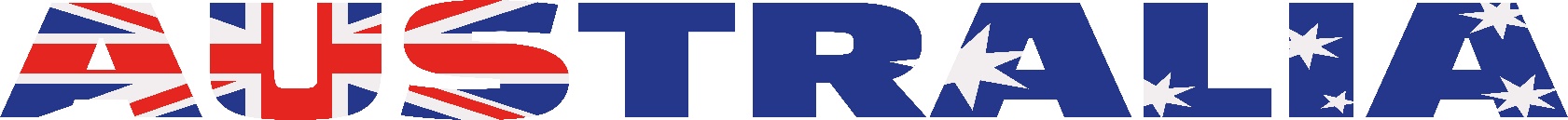 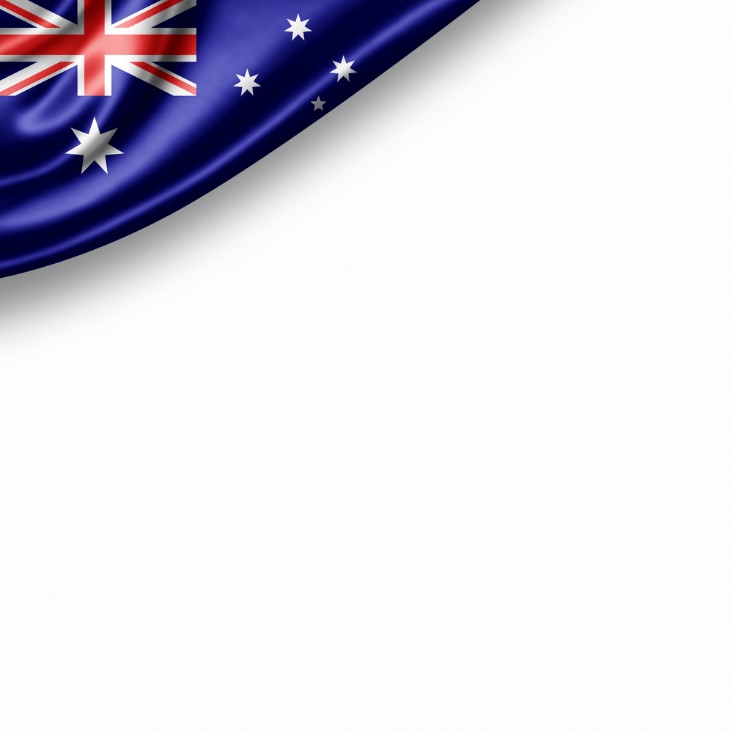 Believers contribute much to the social cohesion of their 
society by:
Cohesion
3 For rulers hold no terror for those who 
     do right, but for those who do wrong. 
     [ROM. 13:1-5]
Being
LAW
abiding
Help create secure conditions for others
Spiritual
Make no problems for law enforcement
Advancing
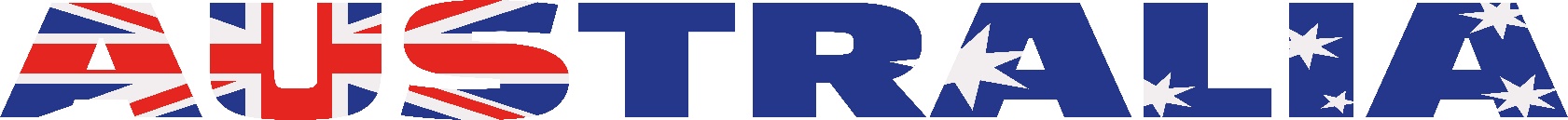 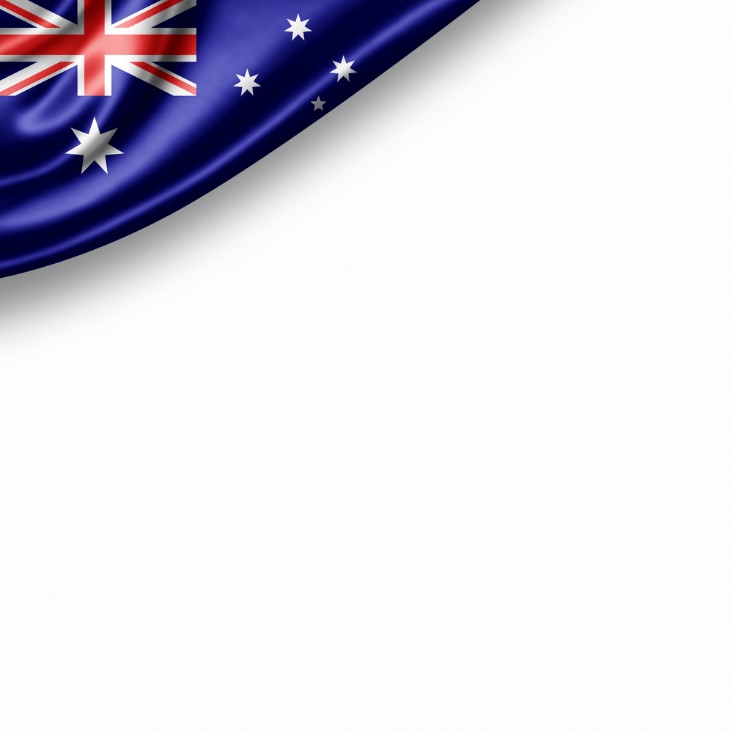 Believers contribute much to the social cohesion of their 
society by:
Cohesion
So in everything, do to others what you would have them do to you, 
   for this sums up the Law and the   Prophets.                                         
    [MATTHEW 7:12]
Being
positive
Kingdom
examples
Spiritual
Advancing
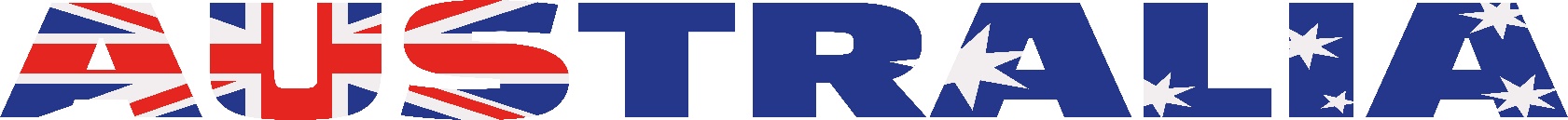 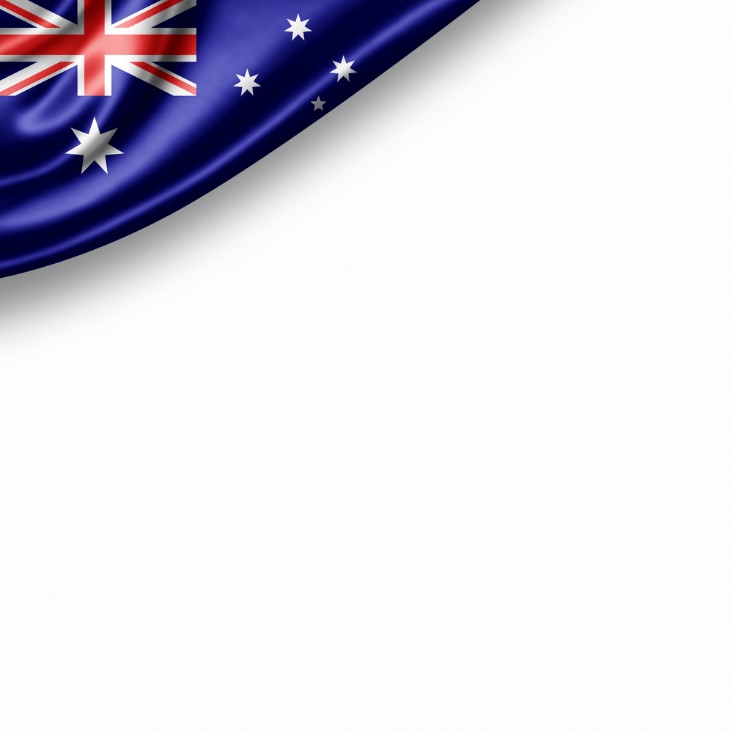 Believers contribute much to the social cohesion of their 
society by:
Cohesion
3 Do nothing out of selfish ambition or vain conceit. Rather, in humility value others above yourselves,4 not looking to your own interests but each of you to the interests of the others.                       
    [PHILIPPIANS 1:1-5]
Being
selflessly
NOT
selfish
Spiritual
Advancing
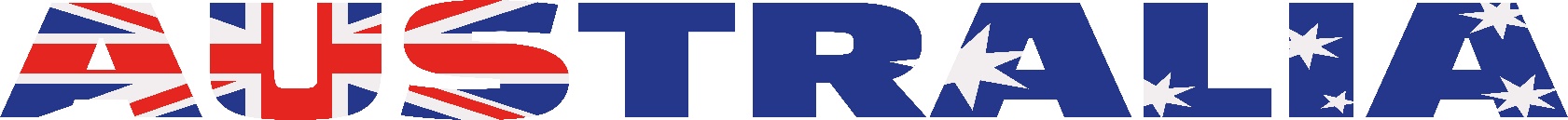 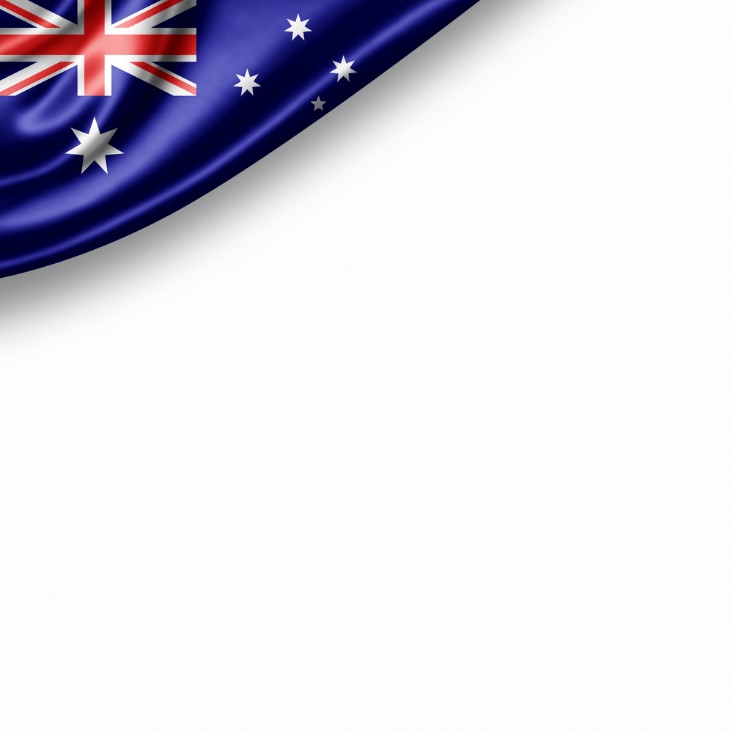 Believers contribute much to the social cohesion of their 
society by:
Cohesion
If anyone has material possessions and sees a brother or sister in need but has no pity on them, how can the love of God be in that person? Dear children, let us not love with words or speech but with actions and in truth. [1 JOHN 3:17-18]
   See: Matthew 25:31-46
Helping the oppressed, ostracized & disadvantaged
Spiritual
Advancing
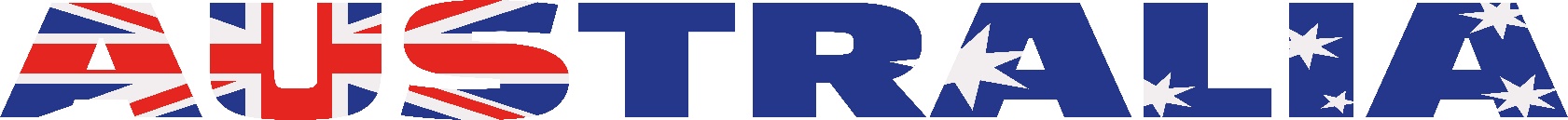 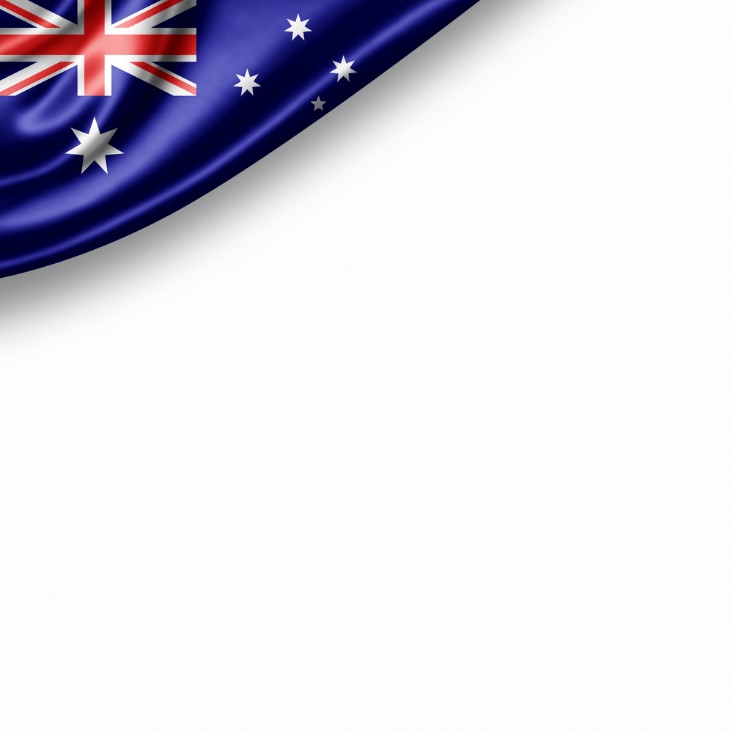 Believers contribute much to the social cohesion of their 
society by:
Cohesion
Do not forget to show hospitality  to strangers, for by so doing some people have shown hospitality to angels without knowing it.  [HEBREWS 13:2]
Turning Strangers 
into 
Friends
Spiritual
Advancing
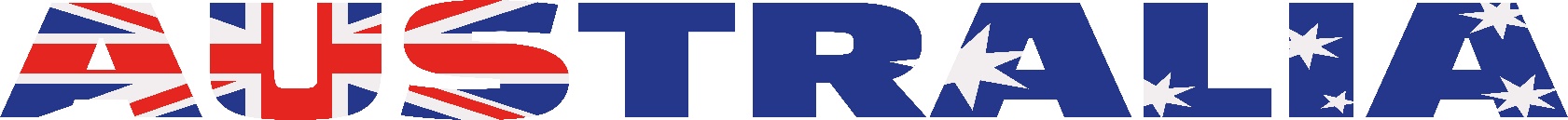 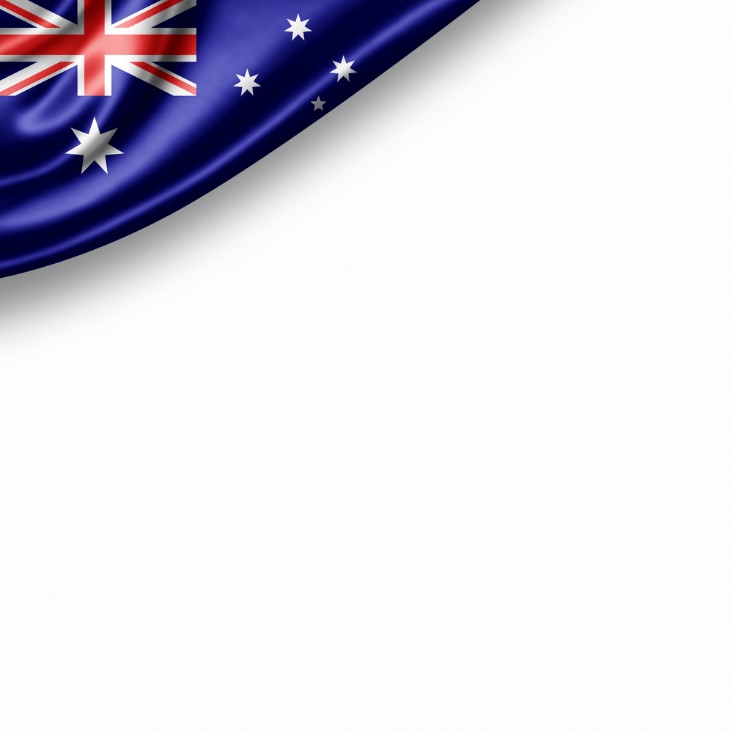 Believers contribute much to the social cohesion of their 
society by:
Cohesion
8 God …reconciled us to himself through Christ and gave us the ministry of reconciliation. [2 CORINTHIANS 5:11-21]
14 For he himself is our peace, who has made the two groups one [EPH. 2:11-22]
Working
for
true
reconciliation
Spiritual
Advancing
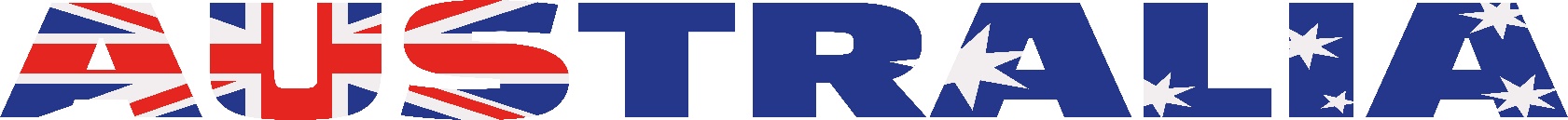 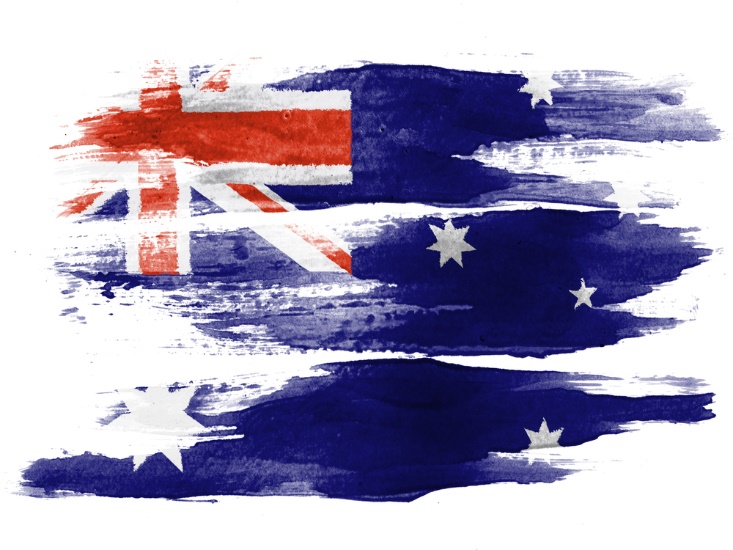